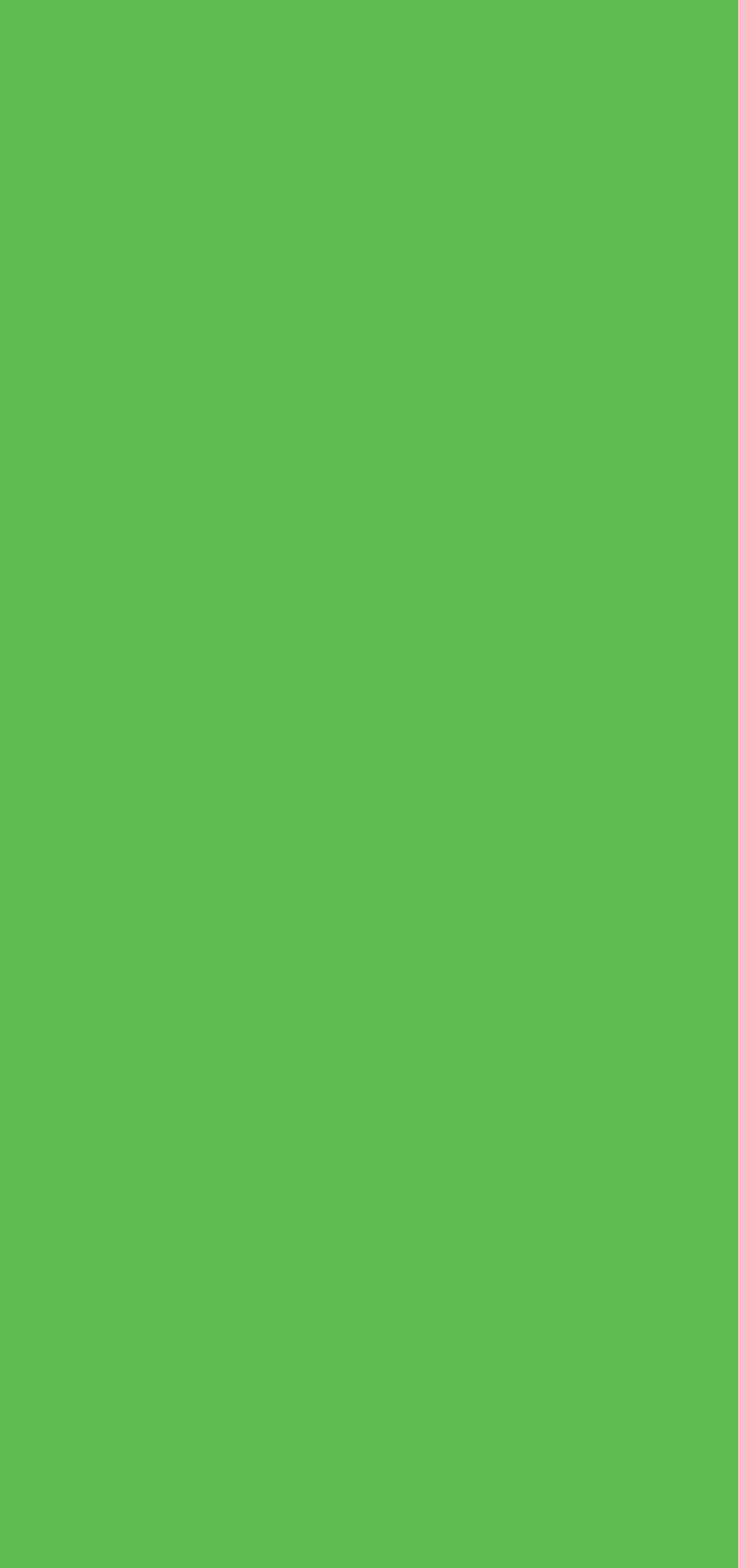 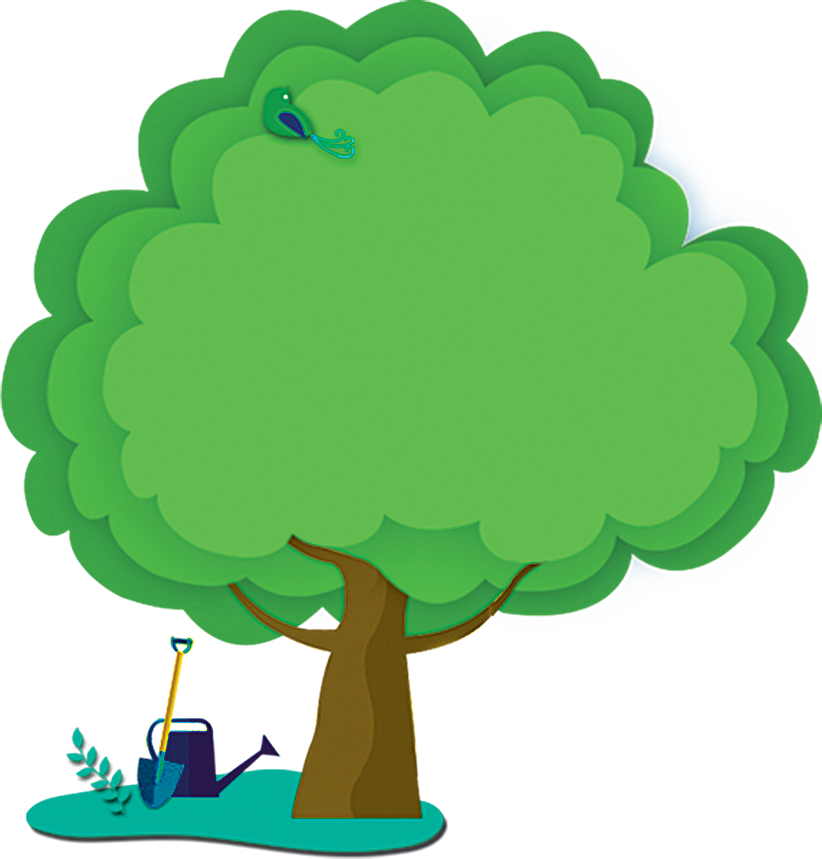 3.12植树节活动
LOGO
汇报人：PPT818
汇报时间：XX年XX月
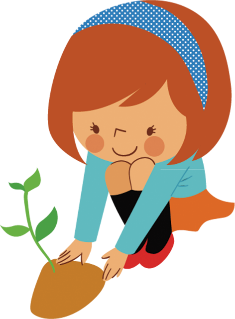 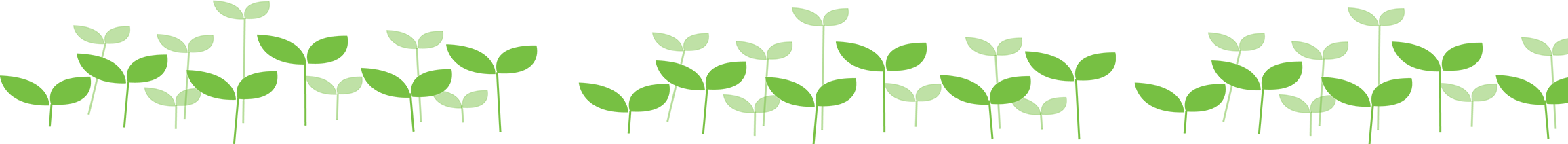 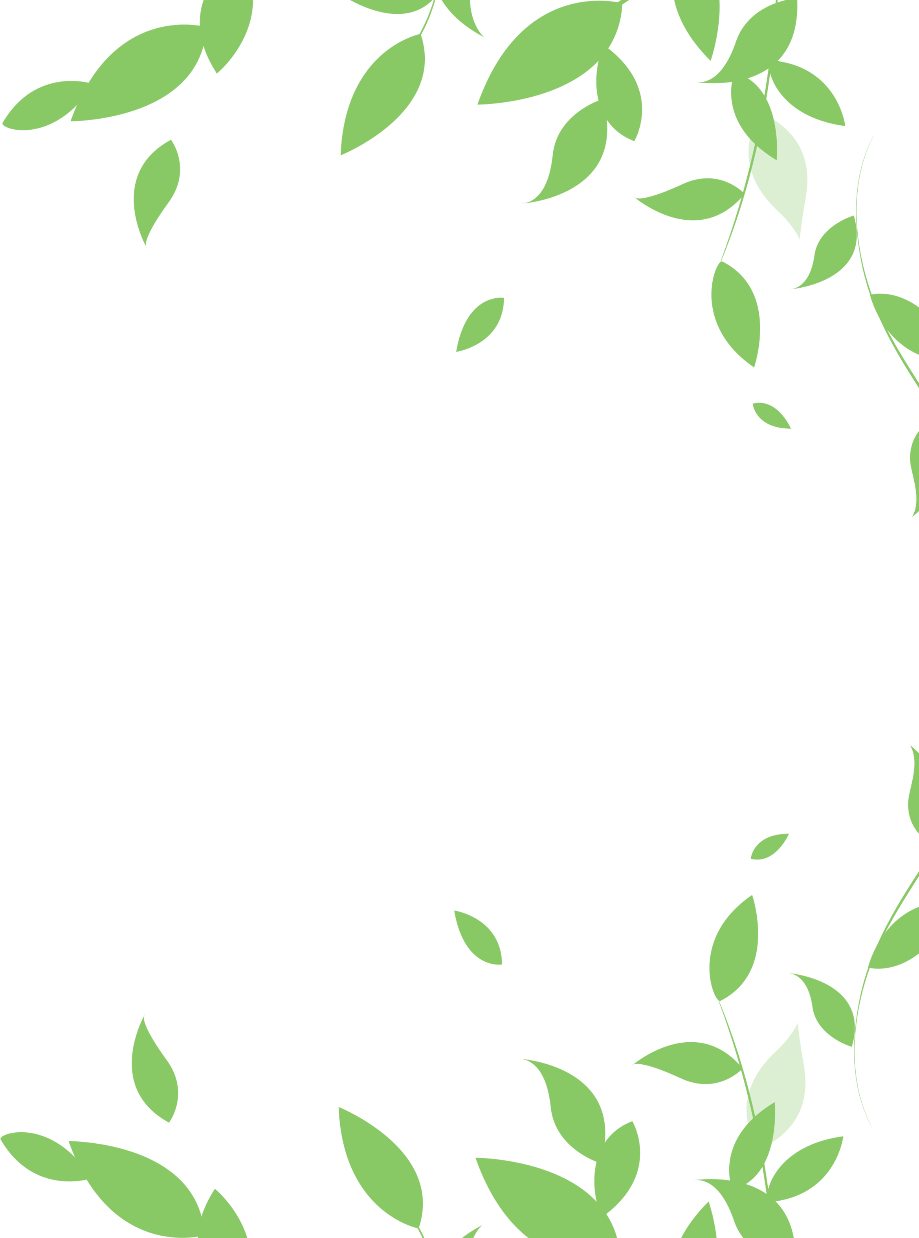 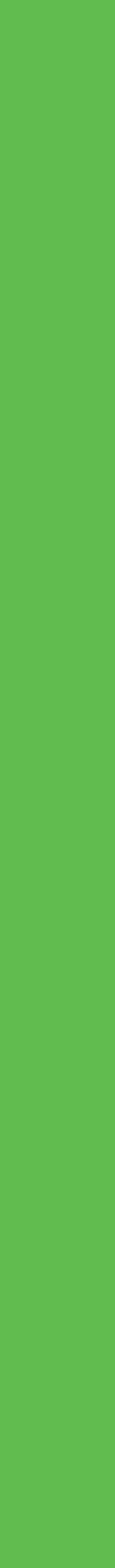 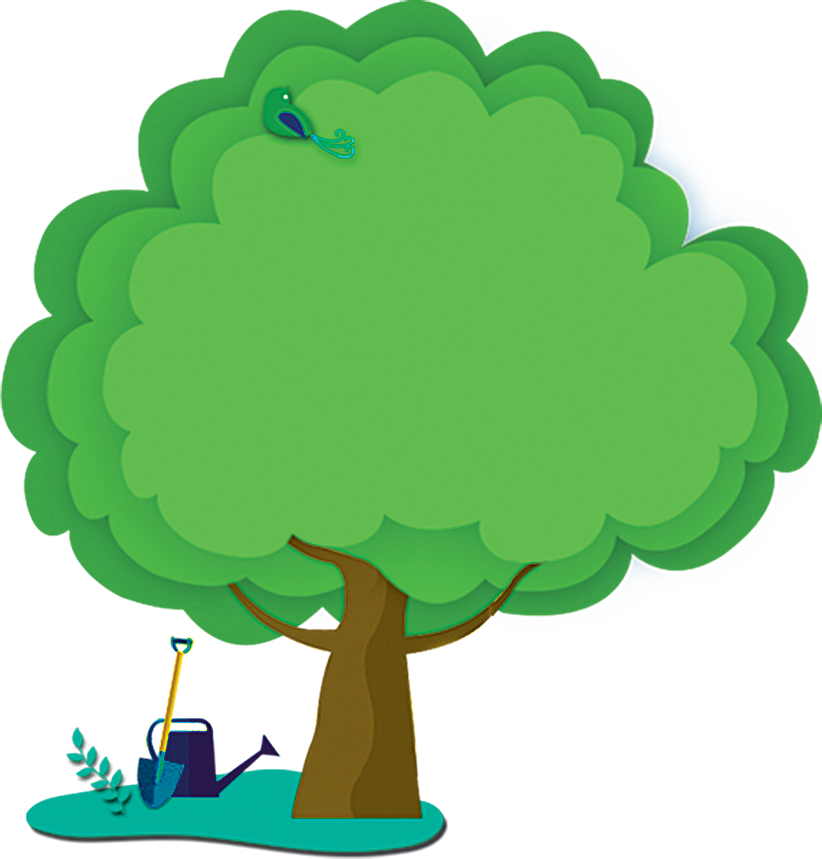 1
在此输入你的标题
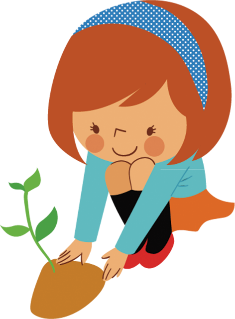 在此输入你的标题
输入你的标题
我们专注于视觉表达，喜欢把老的动西，融入心的创意
输入你的标题
我们专注于视觉表达，喜欢把老的动西，融入心的创意
输入你的标题
我们专注于视觉表达，喜欢把老的动西，融入心的创意
输入你的标题
我们专注于视觉表达，喜欢把老的动西，融入心的创意
输入你的标题
我们专注于视觉表达，喜欢把老的动西，融入心的创意
输入你的标题
我们专注于视觉表达，喜欢把老的动西，融入心的创意
在此输入你的标题
输入你的标题
输入你的标题
输入你的标题
02
我们专注于视觉表达，喜欢把老的动西，融入心的创意.
我们专注于视觉表达，喜欢把老的动西，融入心的创意
我们专注于视觉表达，喜欢把老的动西，融入心的创意

01
03
输入你的标题
输入你的标题
我们专注于视觉表达，喜欢把老的动西，融入心的创意.
04
在此输入你的标题
03
04
输入你的标题
输入你的标题
输入你的标题
输入你的标题
输入你的标题
我们专注于视觉表达，喜欢把老的动西，融入心的创意
02
我们专注于视觉表达，喜欢把老的动西，融入心的创意
我们专注于视觉表达，喜欢把老的动西，融入心的创意
05
01
我们专注于视觉表达，喜欢把老的动西，融入心的创意
我们专注于视觉表达，喜欢把老的动西，融入心的创意,
在此输入你的标题
输入你的标题
输入你的标题
输入你的标题
我们专注于视觉表达，喜欢把老的动西，融入心的创意
我们专注于视觉表达，喜欢把老的动西，融入心的创意
我们专注于视觉表达，喜欢把老的动西，融入心的创意
我们专注于视觉表达，喜欢把老的动西，融入心的创意
我们专注于视觉表达，喜欢把老的动西，融入心的创意
我们专注于视觉表达，喜欢把老的动西，融入心的创意
输入你的标题
输入你的标题
输入你的标题
在此输入你的标题
在此输入你的标题
04
01
输入你的标题
输入你的标题
输入你的标题
输入你的标题
我们专注于视觉表达，喜欢把老的动西，融入心的创意
我们专注于视觉表达，喜欢把老的动西，融入心的创意
我们专注于视觉表达，喜欢把老的动西，融入心的创意
我们专注于视觉表达，喜欢把老的动西，融入心的创意
02
03
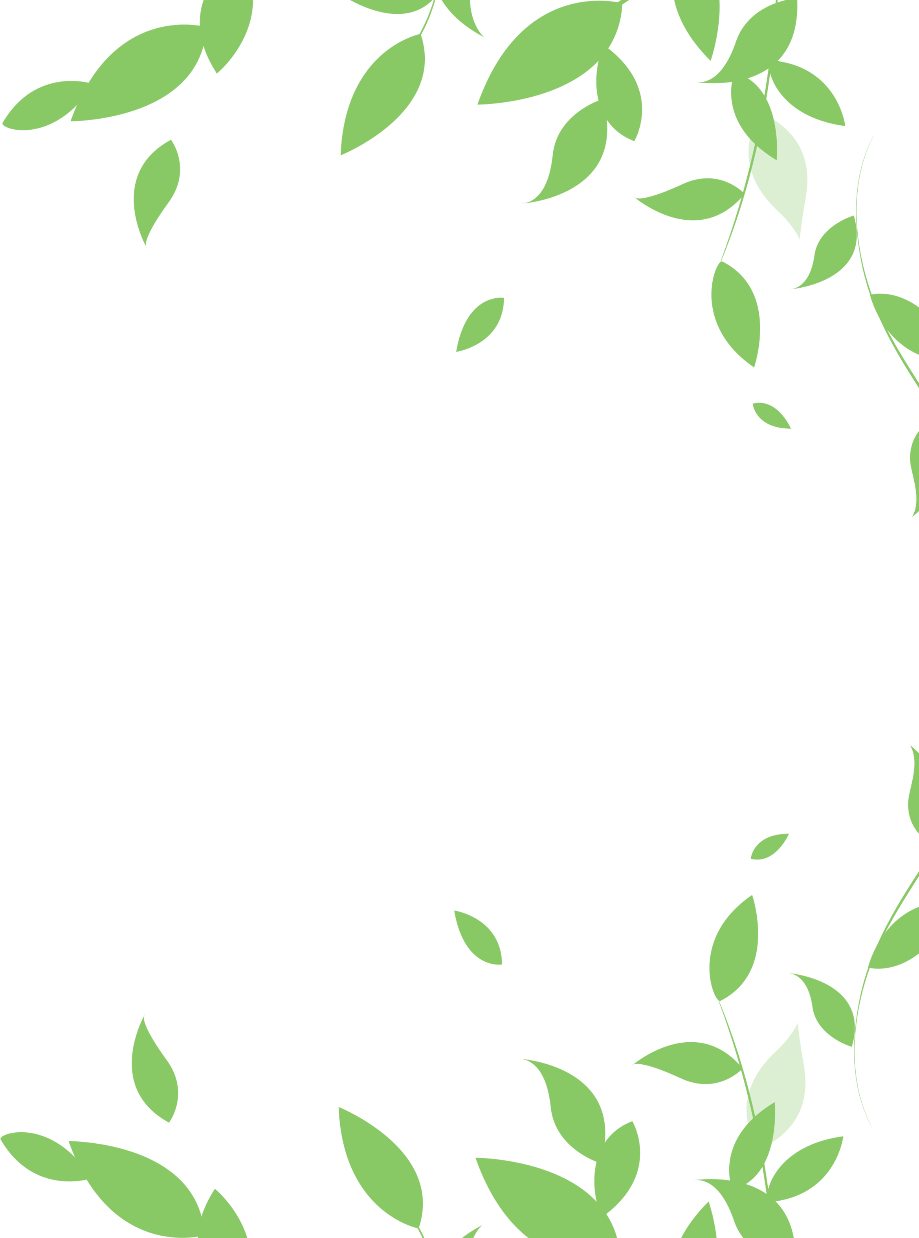 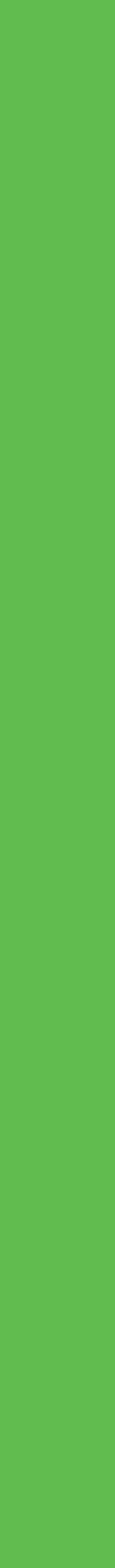 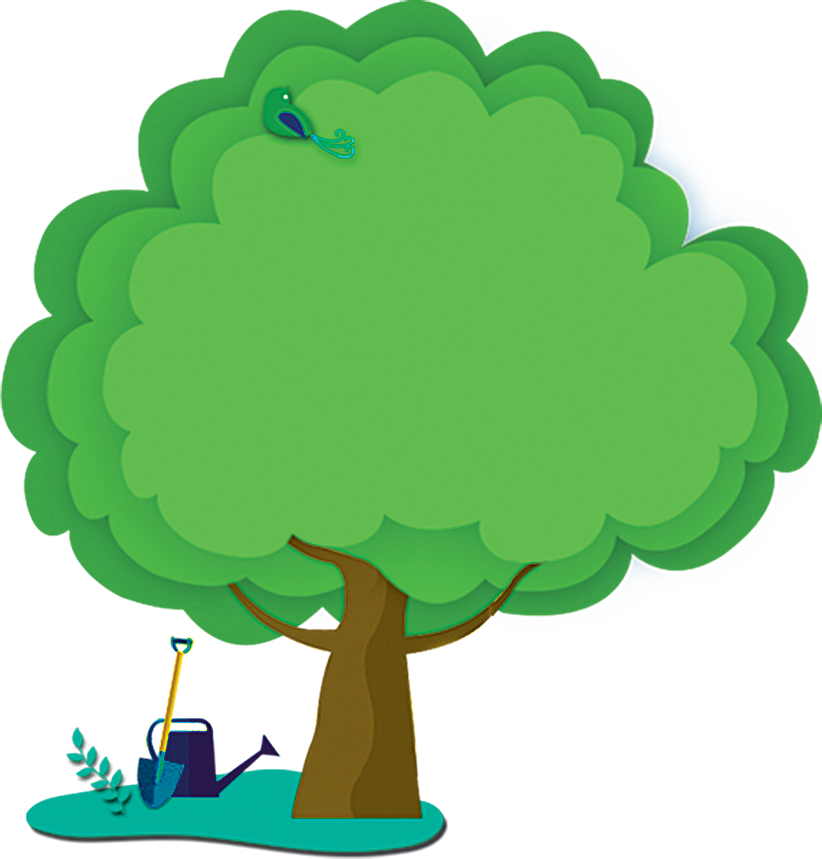 2
在此输入你的标题
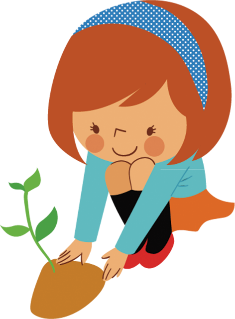 在此输入你的标题
输入你的标题
输入你的标题
输入你的标题
输入你的标题
我们专注于视觉表达，喜欢把老的动西，融入心的创意
我们专注于视觉表达，喜欢把老的动西，融入心的创意
我们专注于视觉表达，喜欢把老的动西，融入心的创意
我们专注于视觉表达，喜欢把老的动西，融入心的创意
在此输入你的标题
01
02
03
输入你的标题
输入你的标题
输入你的标题
输入你的标题
输入你的标题
输入你的标题
我们专注于视觉表达，喜欢把老的动西，融入心的创意
我们专注于视觉表达，喜欢把老的动西，融入心的创意
我们专注于视觉表达，喜欢把老的动西，融入心的创意
我们专注于视觉表达，喜欢把老的动西，融入心的创意
我们专注于视觉表达，喜欢把老的动西，融入心的创意
我们专注于视觉表达，喜欢把老的动西，融入心的创意
06
05
04
在此输入你的标题
输入你的标题
输入你的标题
输入你的标题
输入你的标题
我们专注于视觉表达，喜欢把老的动西，融入心的创意.
我们专注于视觉表达，喜欢把老的动西，融入心的创意.
我们专注于视觉表达，喜欢把老的动西，融入心的创意
我们专注于视觉表达，喜欢把老的动西，融入心的创意
输入你的标题
输入你的标题
我们专注于视觉表达，喜欢把老的动西，融入心的创意
我们专注于视觉表达，喜欢把老的动西，融入心的创意.
在此输入你的标题
输入你的标题
输入你的标题
输入你的标题
输入你的标题
输入你的标题
我们专注于视觉表达，喜欢把老的动西，融入心的创意.
我们专注于视觉表达，喜欢把老的动西，融入心的创意.
我们专注于视觉表达，喜欢把老的动西，融入心的创意.
我们专注于视觉表达，喜欢把老的动西，融入心的创意
我们专注于视觉表达，喜欢把老的动西，融入心的创意
输入你的标题
输入你的标题
输入你的标题
我们专注于视觉表达，喜欢把老的动西，融入心的创意
我们专注于视觉表达，喜欢把老的动西，融入心的创意
我们专注于视觉表达，喜欢把老的动西，融入心的创意.
在此输入你的标题
输入你的标题
输入你的标题
输入你的标题
输入你的标题
输入你的标题
我们专注于视觉表达，喜欢把老的动西，融入心的创意
我们专注于视觉表达，喜欢把老的动西，融入心的创意
我们专注于视觉表达，喜欢把老的动西，融入心的创意
我们专注于视觉表达，喜欢把老的动西，融入心的创意
我们专注于视觉表达，喜欢把老的动西，融入心的创意
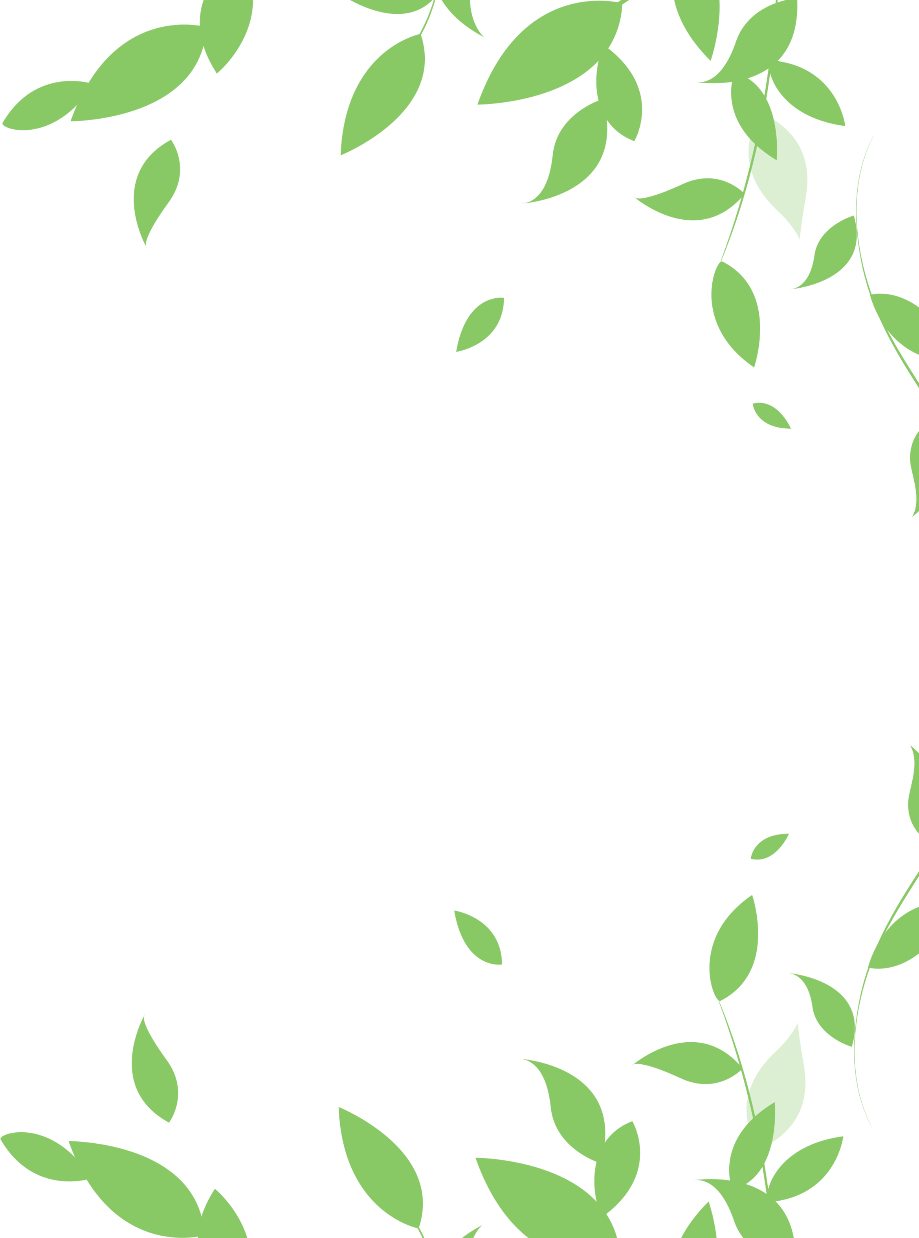 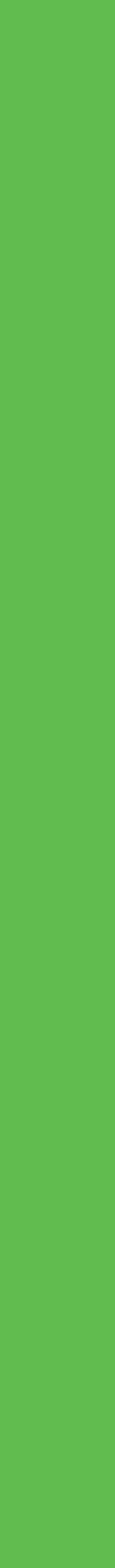 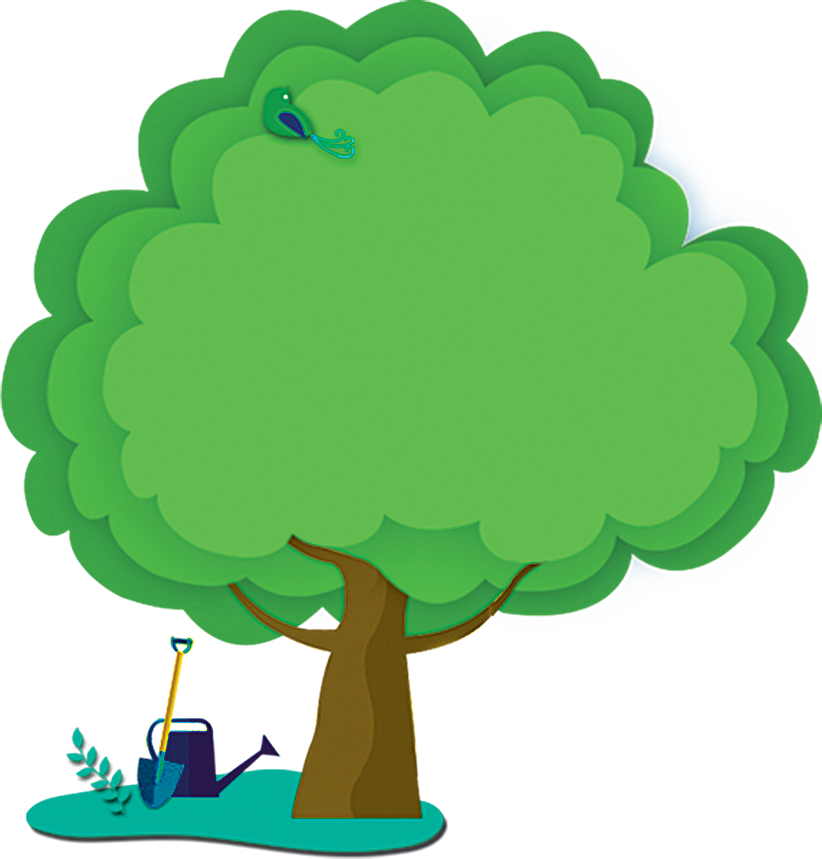 3
在此输入你的标题
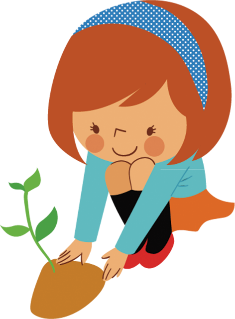 在此输入你的标题
输入你的标题
输入你的标题
输入你的标题
输入你的标题
输入你的标题
我们专注于视觉表达，喜欢把老的动西，融入心的创意
我们专注于视觉表达，喜欢把老的动西，融入心的创意
我们专注于视觉表达，喜欢把老的动西，融入心的创意
我们专注于视觉表达，喜欢把老的动西，融入心的创意
我们专注于视觉表达，喜欢把老的动西，融入心的创意
在此输入你的标题
输入你的标题
我们专注于视觉表达，喜欢把老的动西，融入心的创意
输入你的标题
我们专注于视觉表达，喜欢把老的动西，融入心的创意
输入你的标题
我们专注于视觉表达，喜欢把老的动西，融入心的创意
输入你的标题
我们专注于视觉表达，喜欢把老的动西，融入心的创意
输入你的标题
我们专注于视觉表达，喜欢把老的动西，融入心的创意
输入你的标题
我们专注于视觉表达，喜欢把老的动西，融入心的创意
在此输入你的标题
60%
70%
50%
30%
输入你的标题
输入你的标题
输入你的标题
输入你的标题
在此输入你的标题
输入你的标题
输入你的标题
输入你的标题
输入你的标题
输入你的标题
many variations of ipsum av believable
many variations of ipsum av believable
我们专注于视觉表达，喜欢把老的动西，融入心的创意
我们专注于视觉表达，喜欢把老的动西，融入心的创意
我们专注于视觉表达，喜欢把老的动西，融入心的创意
在此输入你的标题
80%
60%
90%
80%
40%
80%
80%
80%
输入你的标题
输入你的标题
我们专注于视觉表达，喜欢把老的动西，融入心的创意
我们专注于视觉表达，喜欢把老的动西，融入心的创意
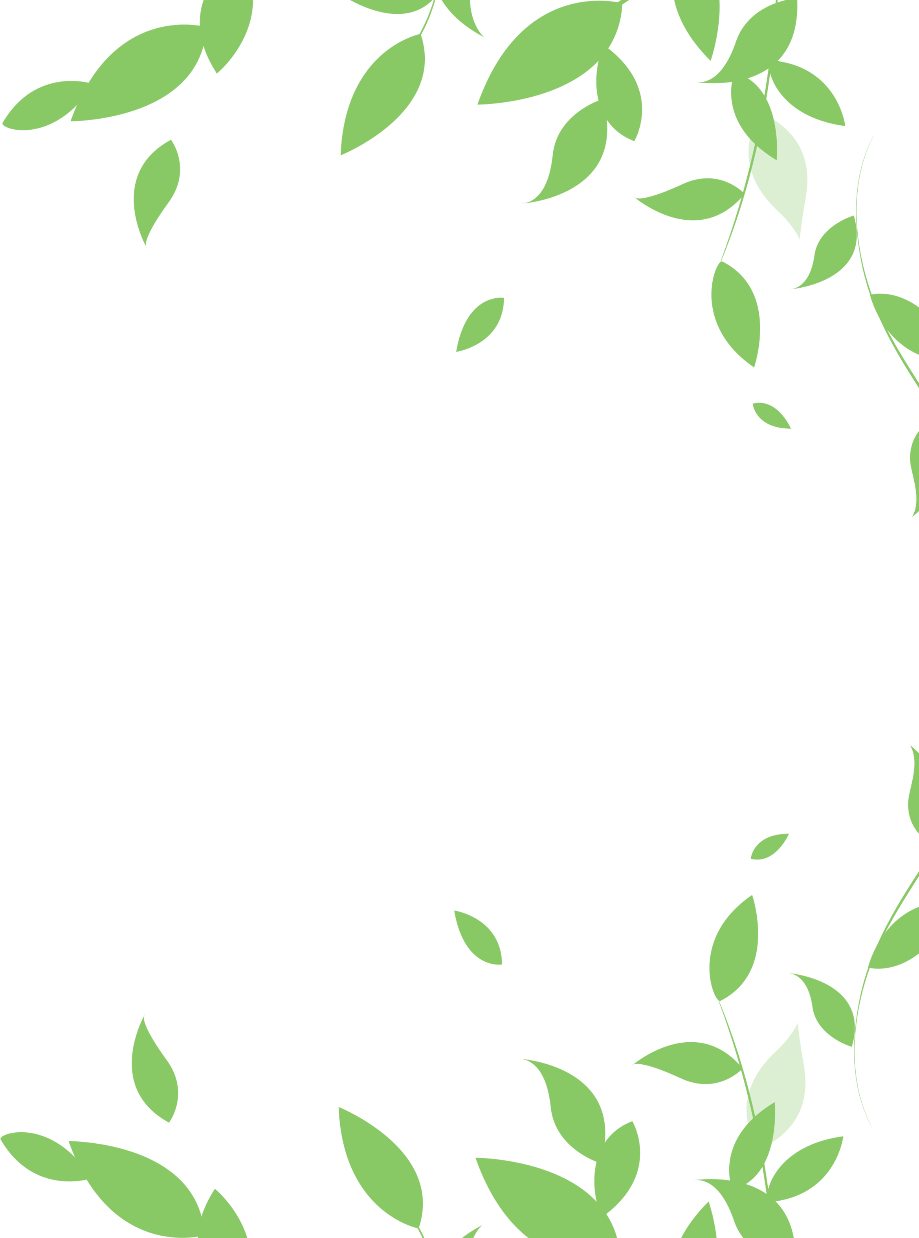 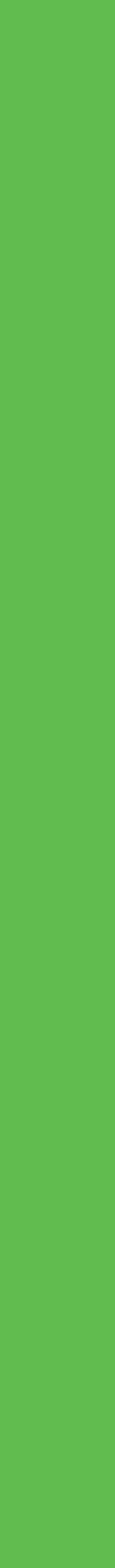 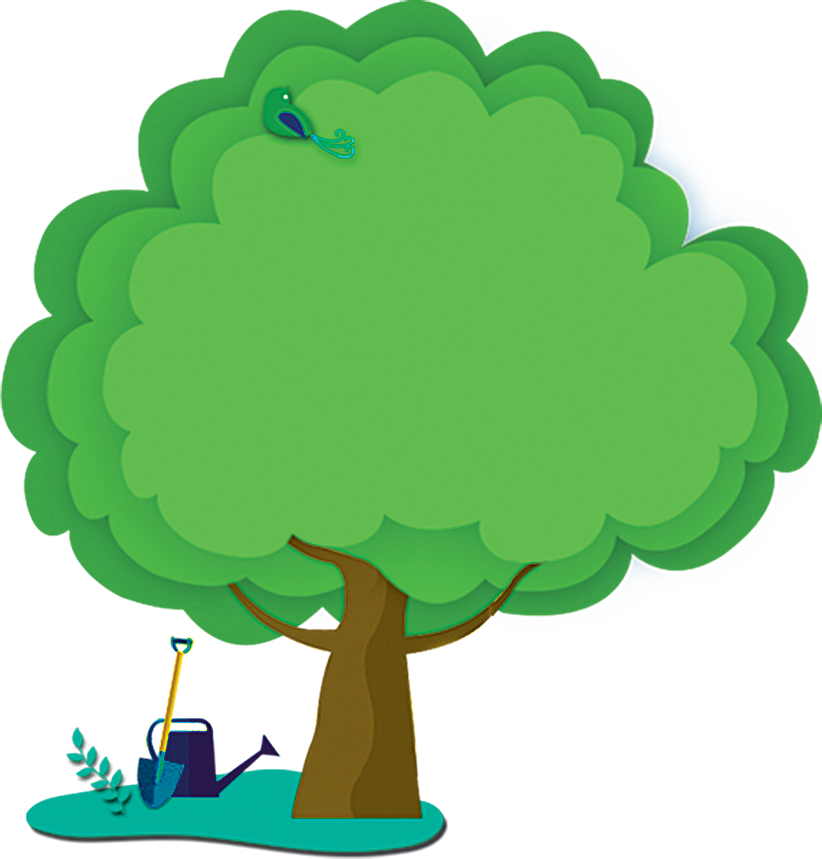 4
在此输入你的标题
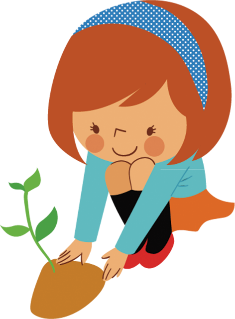 在此输入你的标题
输入你的标题
输入你的标题
输入你的标题
输入你的标题
输入你的标题
我们专注于视觉表达，喜欢把老的动西，融入心的创意
我们专注于视觉表达，喜欢把老的动西，融入心的创意
我们专注于视觉表达，喜欢把老的动西，融入心的创意
我们专注于视觉表达，喜欢把老的动西，融入心的创意
我们专注于视觉表达，喜欢把老的动西，融入心的创意
在此输入你的标题
输入你的标题
输入你的标题
输入你的标题
输入你的标题
输入你的标题
输入你的标题
我们专注于视觉表达，喜欢把老的动西，融入心的创意
我们专注于视觉表达，喜欢把老的动西，融入心的创意
我们专注于视觉表达，喜欢把老的动西，融入心的创意
我们专注于视觉表达，喜欢把老的动西，融入心的创意
我们专注于视觉表达，喜欢把老的动西，融入心的创意
我们专注于视觉表达，喜欢把老的动西，融入心的创意
在此输入你的标题
输入你的标题
我们专注于视觉表达，喜欢把老的动西，融入心的创意
90%
80%
70%
95%
85%
75%
输入你的标题
我们专注于视觉表达，喜欢把老的动西，融入心的创意
输入你的标题
我们专注于视觉表达，喜欢把老的动西，融入心的创意
输入你的标题
我们专注于视觉表达，喜欢把老的动西，融入心的创意
输入你的标题
我们专注于视觉表达，喜欢把老的动西，融入心的创意
输入你的标题
输入你的标题
输入你的标题
输入你的标题
输入你的标题
输入你的标题
在此输入你的标题
输入你的标题
我们专注于视觉表达，喜欢把老的动西，融入心的创意
90%
80%
70%
90%
输入你的标题
我们专注于视觉表达，喜欢把老的动西，融入心的创意
80%
输入你的标题
我们专注于视觉表达，喜欢把老的动西，融入心的创意
70%
我们专注于视觉表达，喜欢把老的动西，融入心的创意;我们专注于视觉表达，喜欢把老的动西，融入心的创意;我们专注于视觉表达，喜欢把老的动西，融入心的创意;我们专注于视觉表达，喜欢把老的动西，融入心的创意;我们专注于视觉表达，喜欢把老的动西，融入心的创意
在此输入你的标题
输入你的标题
输入你的标题
输入你的标题
输入你的标题
输入你的标题
在此输入你的标题
90%
80%
70%
85%
75%
95%
95%
90%
90%
输入你的标题
输入你的标题
20%
20%
输入你的标题
输入你的标题
Jan
Feb
Mar
Abr
May
Jun
Jul
Aug
Sep
Act
Nov
Dec
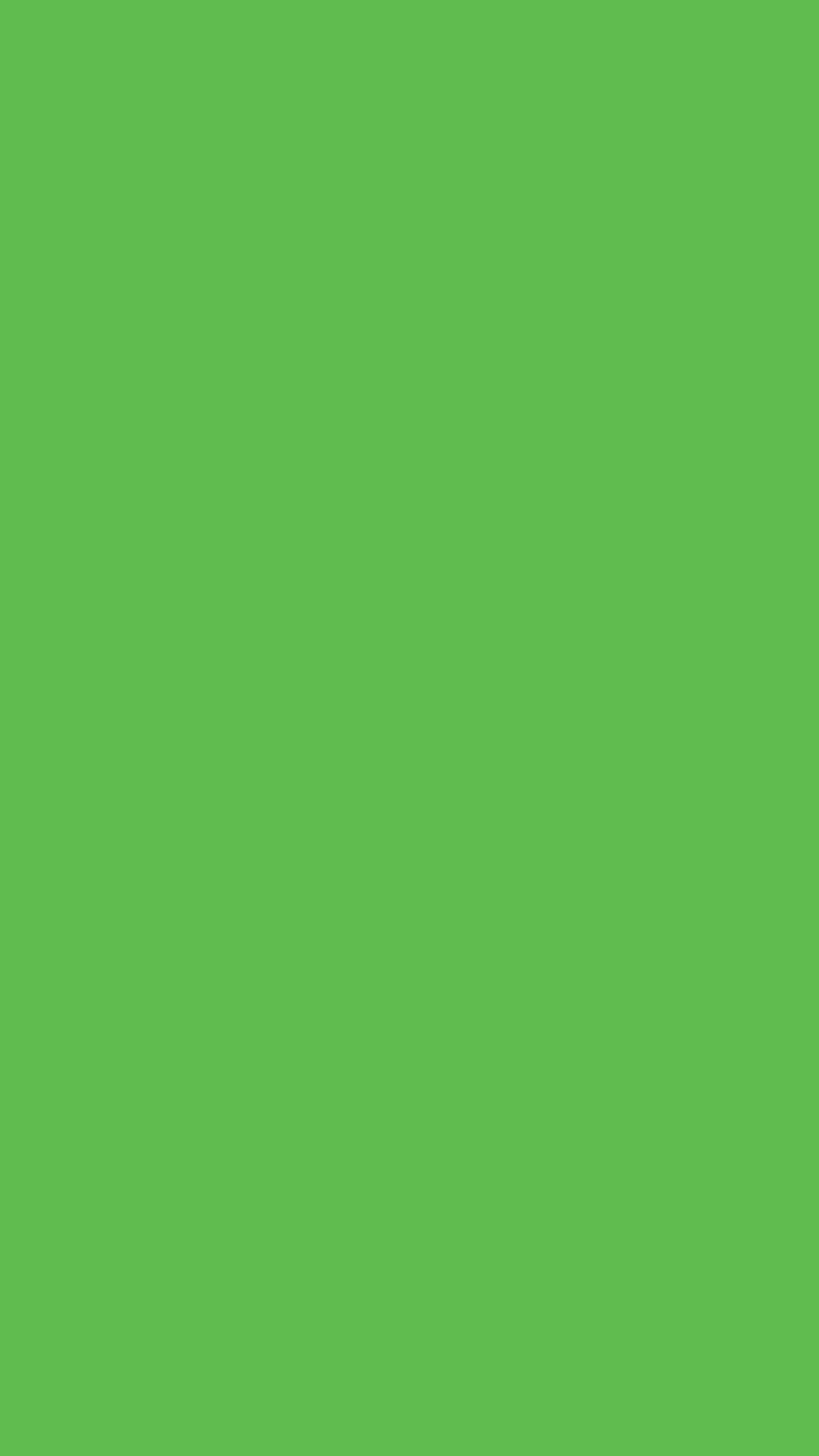 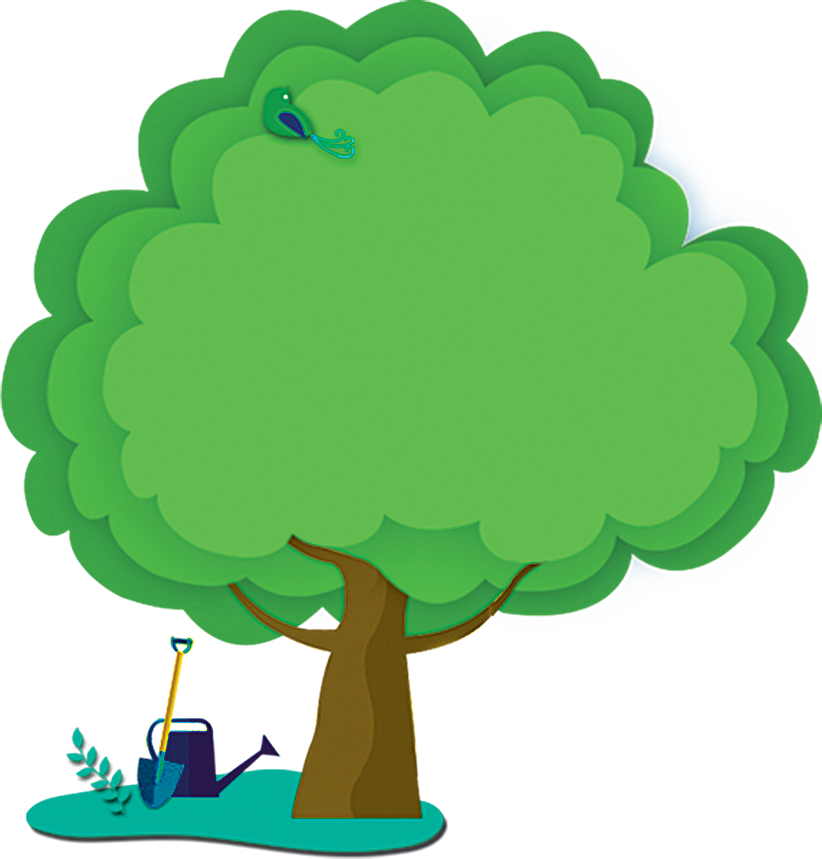 谢谢观看
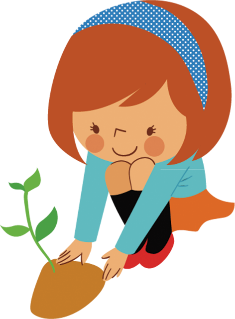 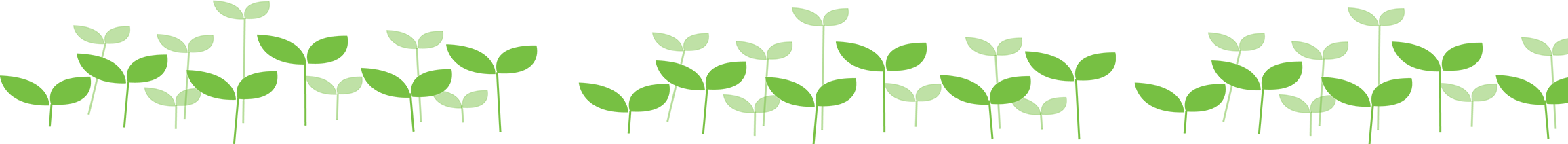